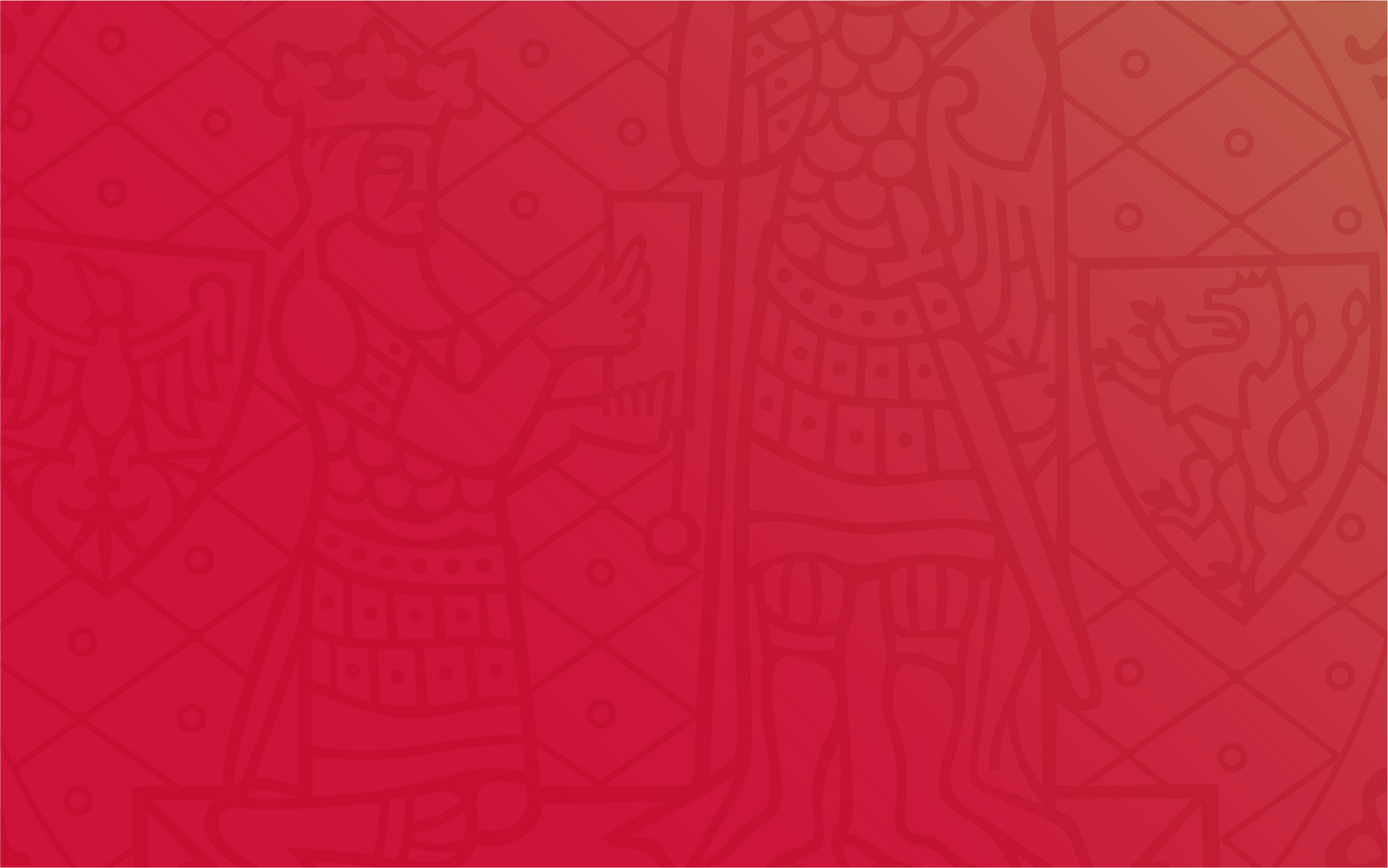 Lorem Ipsum
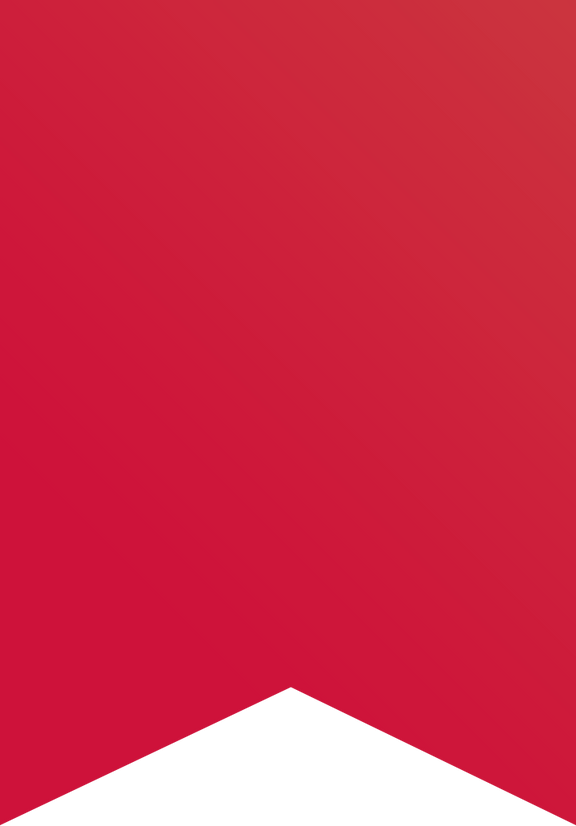 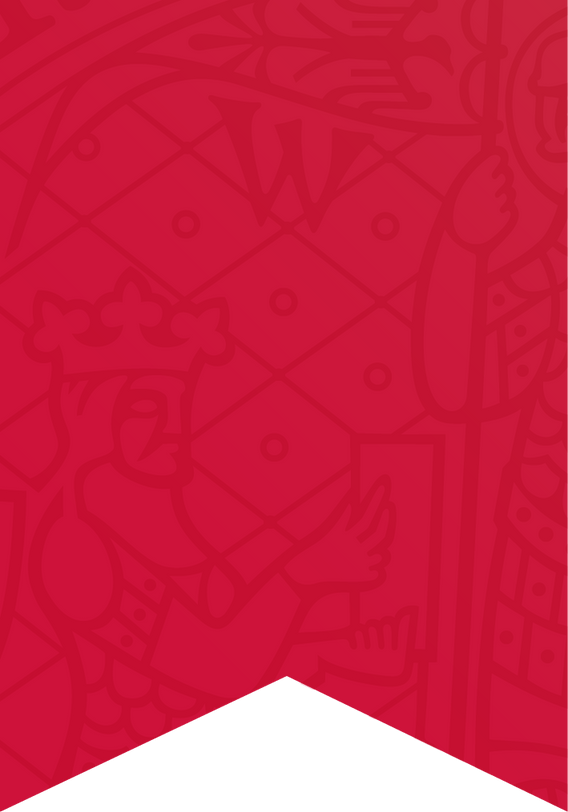 O mně
Jméno a příjmení
funkce
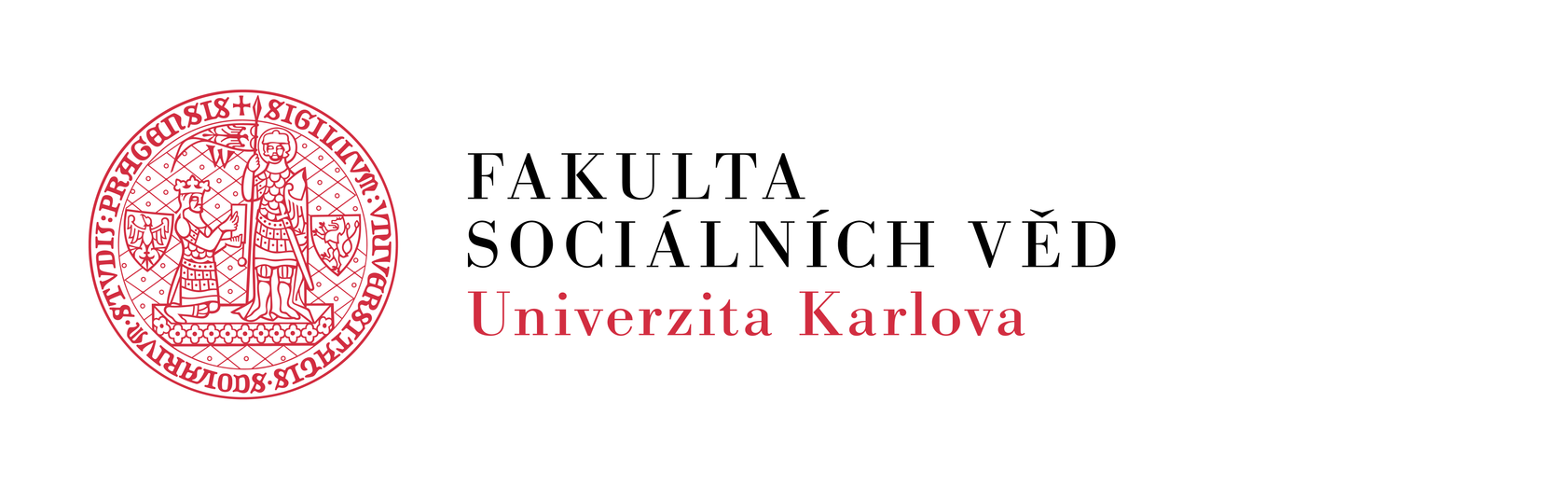 Fakulta sociálních věd
• Založena v roce 1990

• Druhá nejmladší fakulta Univerzity Karlovy
Oblasti studia
• Ekonomie
 
• Komunikační studia a žurnalistika

• Mezinárodní studia

• Politologie

• Sociologie
Studium 
a studenti
• Bc., Mgr. a Ph.D. programy (4500 studentů)

• 4 Bc., 17 Mgr. a 8 Ph.D. studijních programů v angličtině (1000 studentů)

• 450 přijíždějících studentů přes program ERASMUS+ ročně
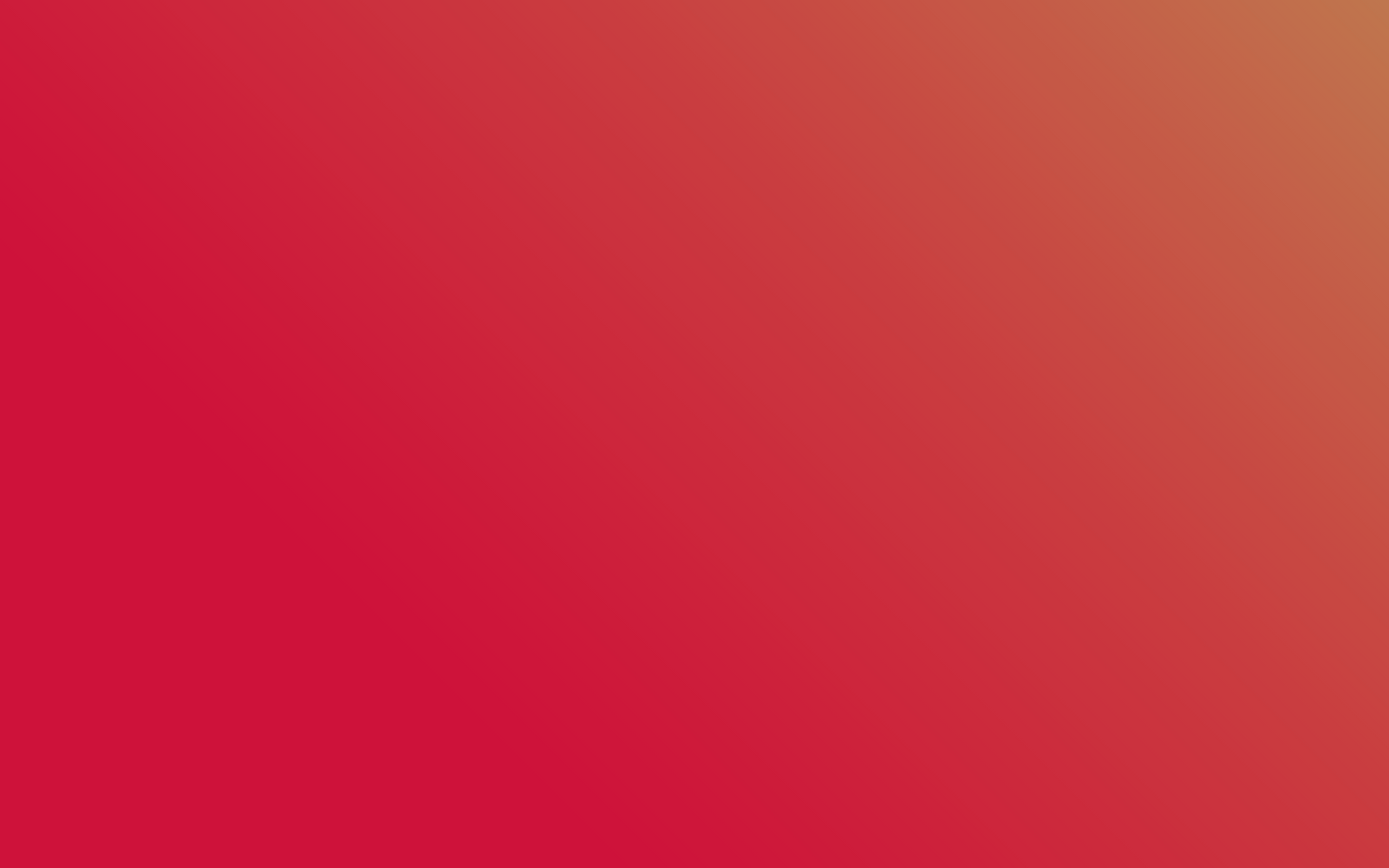 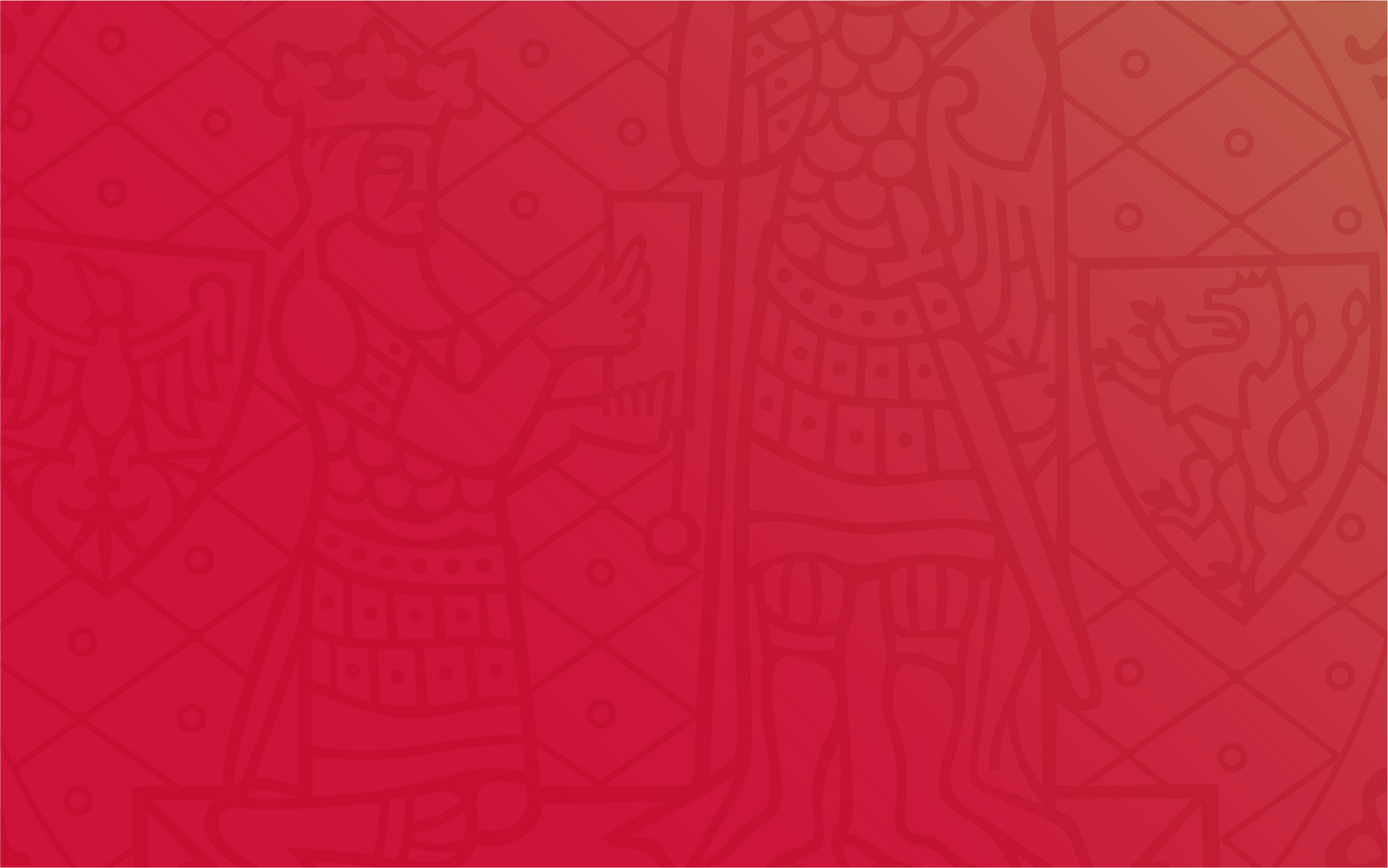 Lorem Ipsum
Lorem ipsum dolor sit amet, consectetuer adipiscing elit. Etiam quis quam. Aenean placerat. In convallis. Proin pede metus, vulputate nec, fermentum fringilla, vehicula vitae, justo. Etiam posuere lacus quis dolor. Mauris tincidunt sem sed arcu.
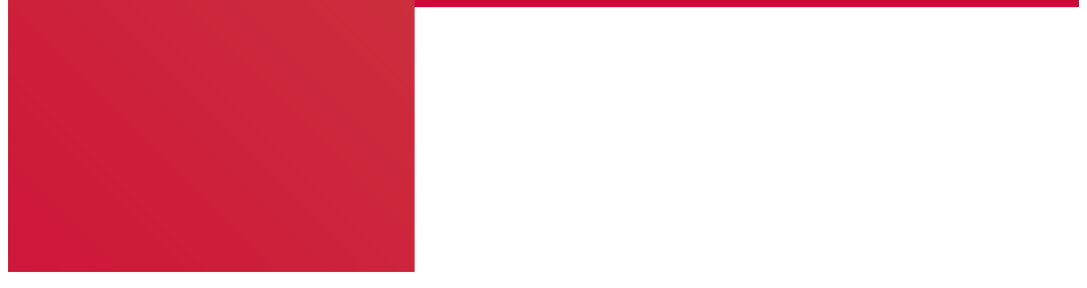 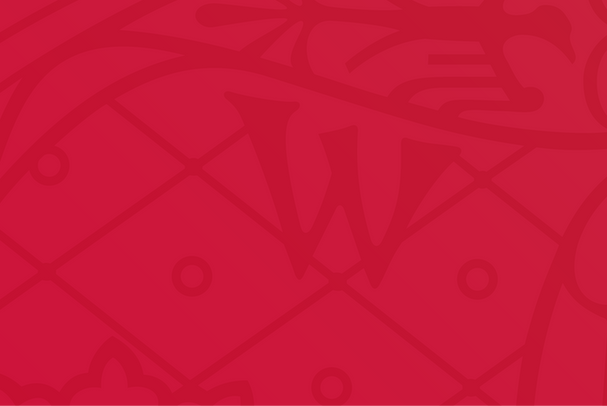 Popisky dolor sit 
amet, consectetuer adipiscing elit. Mauris dolor felis, sagittis at.
Lorem Ipsum
Lorem ipsum dolor sit amet, consectetuer adipiscing elit. Etiam quis quam. Aenean placerat. In convallis. Proin pede metus, vulputate nec, fermentum fringilla, vehicula vitae, justo. Etiam posuere lacus
SUBPOPISKY
Lorem ipsum dolor sit amet, consectetuer adipiscing elit. Etiam quis quam.
Lorem Ipsum
Lorem ipsum dolor sit amet, consectetuer adipiscing elit. Etiam quis quam. Aenean placerat. In convallis. Proin pede metus, vulputate nec, fermentum fringilla, vehicula vitae, justo. Etiam posuere lacus
SUBPOPISKY
Lorem ipsum dolor sit amet, consectetuer adipiscing elit. Etiam quis quam.
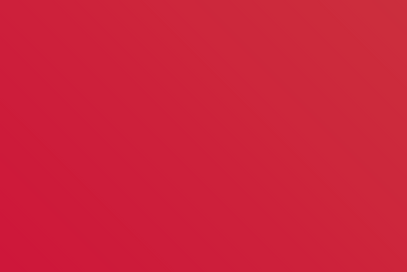 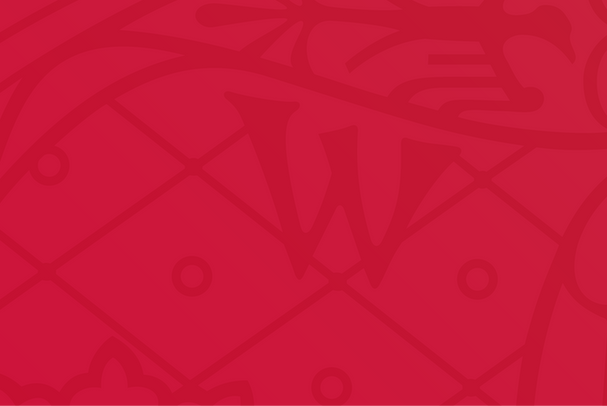 Popisky dolor sit 
amet, consectetuer adipiscing elit. Mauris dolor felis, sagittis at.
Lorem Ipsum
• Lorem ipsum

• Lorem ipsum

• Lorem ipsum

• Lorem ipsum
Lorem Ipsum
• Lorem ipsum

• Lorem ipsum

• Lorem ipsum

• Lorem ipsum
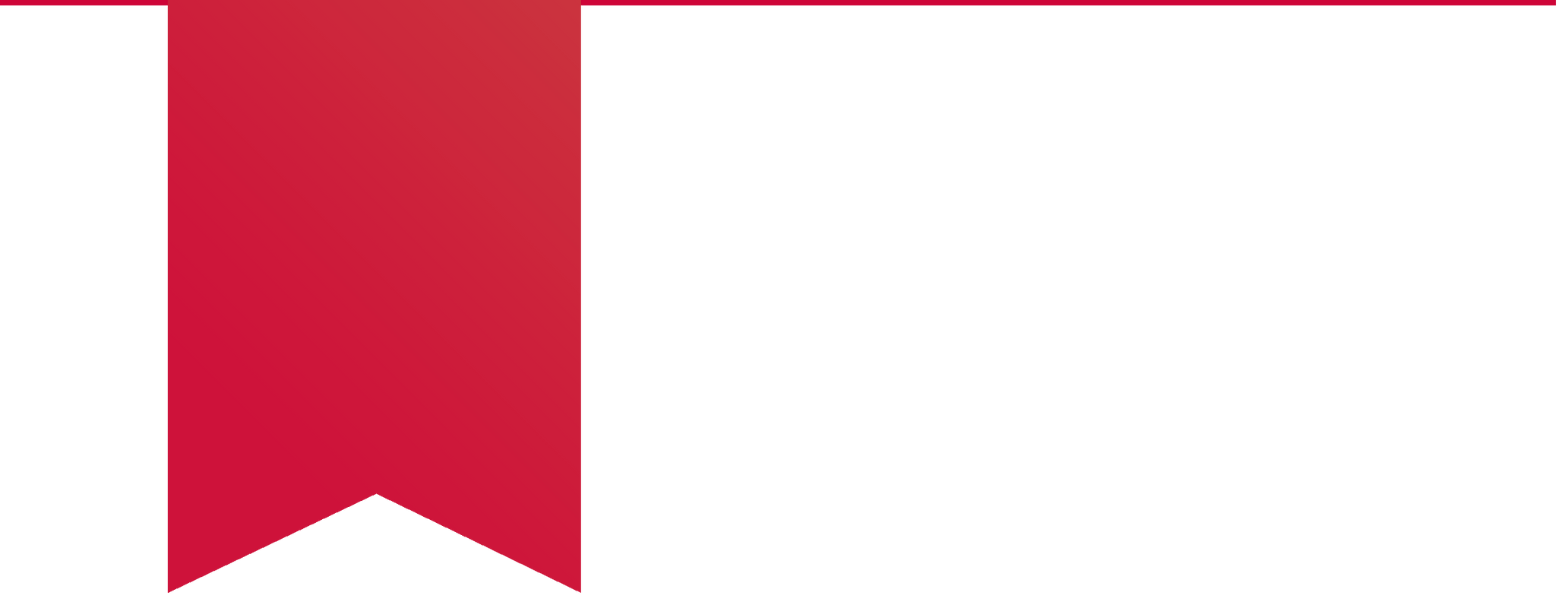 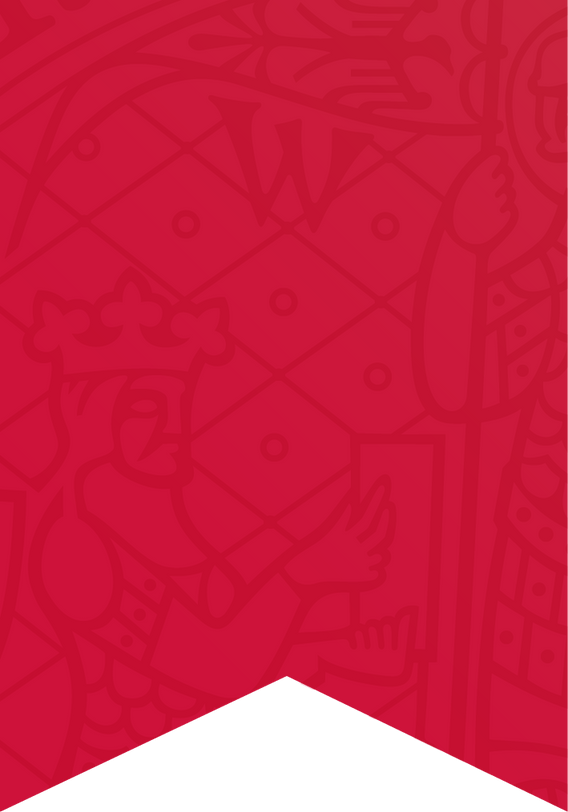 Děkuji vám za pozornost!
KONTAKTY
Lorem ipsum dolor sit amet, consectetuer adipiscing elit. Etiam quis quam. Aenean placerat. In convallis. Proin pede metus, vulputate nec.